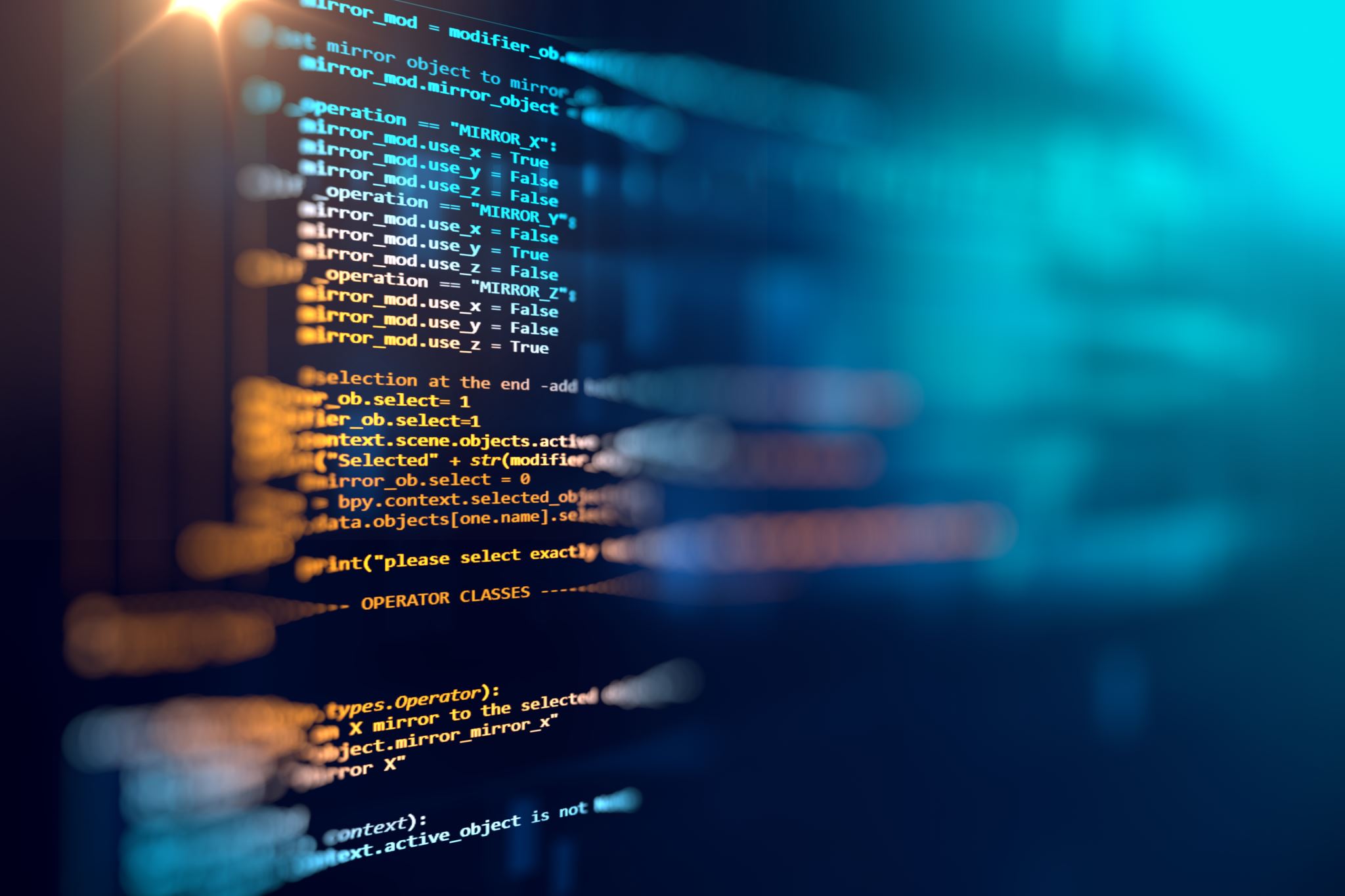 Coding of Audio-Visual  Objects: JPEG, MPEG & JVET
Understanding Importance of Standards
Contents
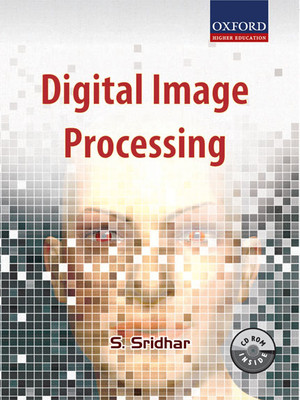 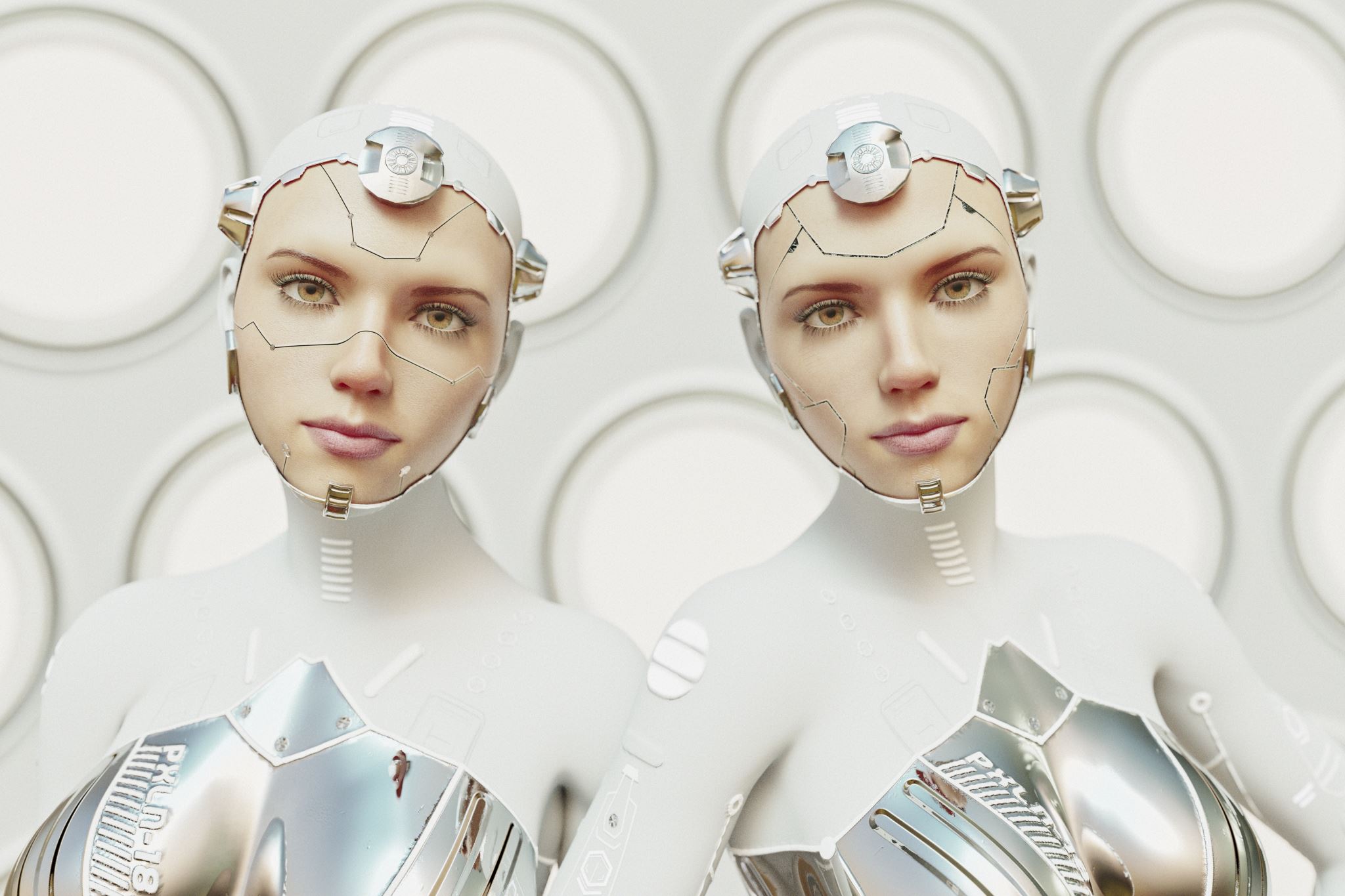 What is a digital image?
What is digital image processing?
History of digital image processing
State of the art examples of digital image processing
Key stages in digital image processing
Face detection
Concepts you study..
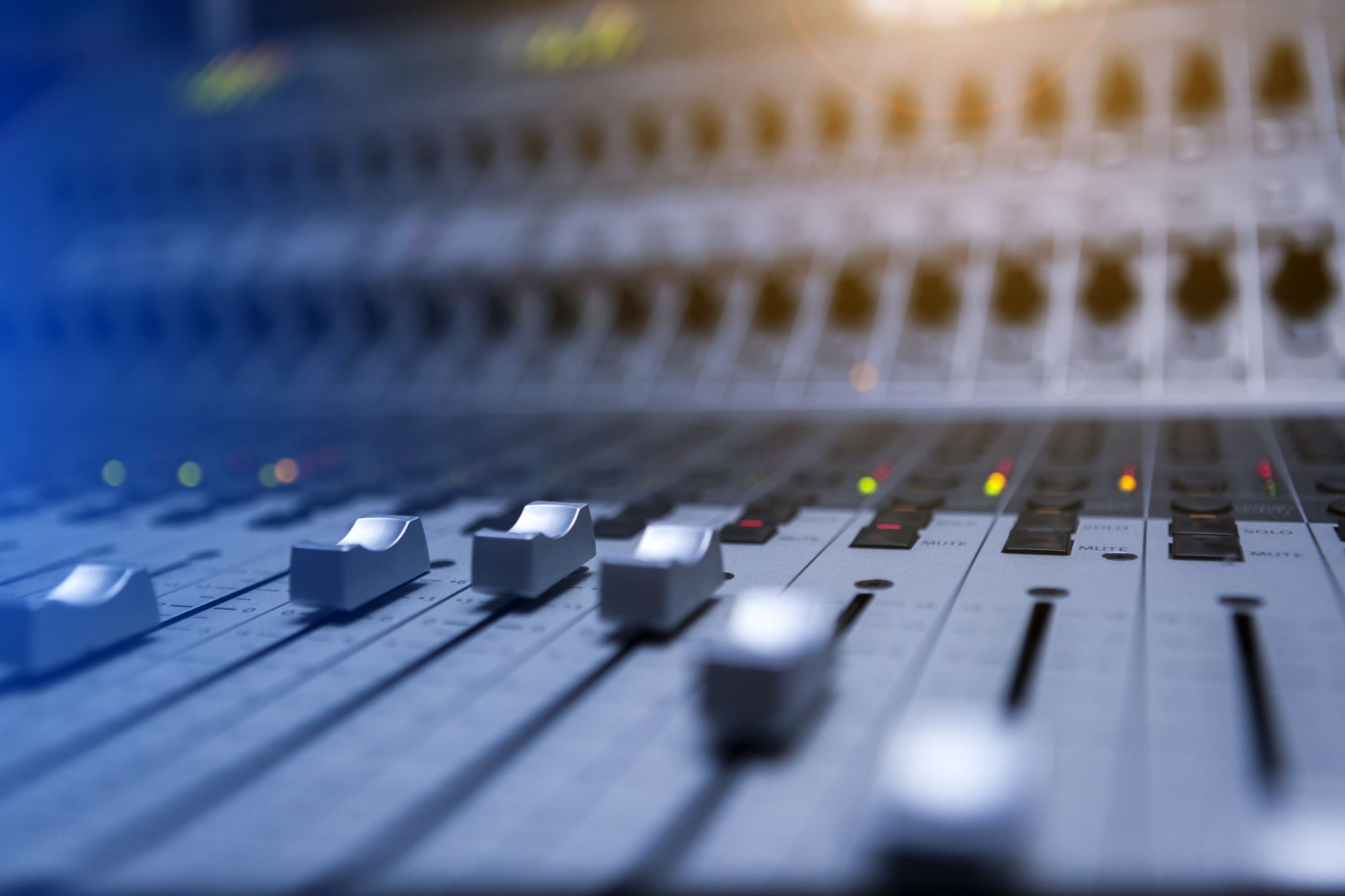 AUDIO PROCESSING
1. Characteristics of Sound and Digital Audio
1.1 Voice and Music
1.2 Digitizing Sound
1.3 Calculating Audio Data Size
2. Digital Audio System
2.1 Digital Audio Software Support
2.2 Editing Digital Audio
2.3 Sound Controls
3. MIDI
4. Audio File Formats
	4.1 Audio Files
	4.2 MIDI Files
5. Using Audio in Multimedia Applications
	5.1 Audio Quality
	5.2 Audio for Managing Software Function
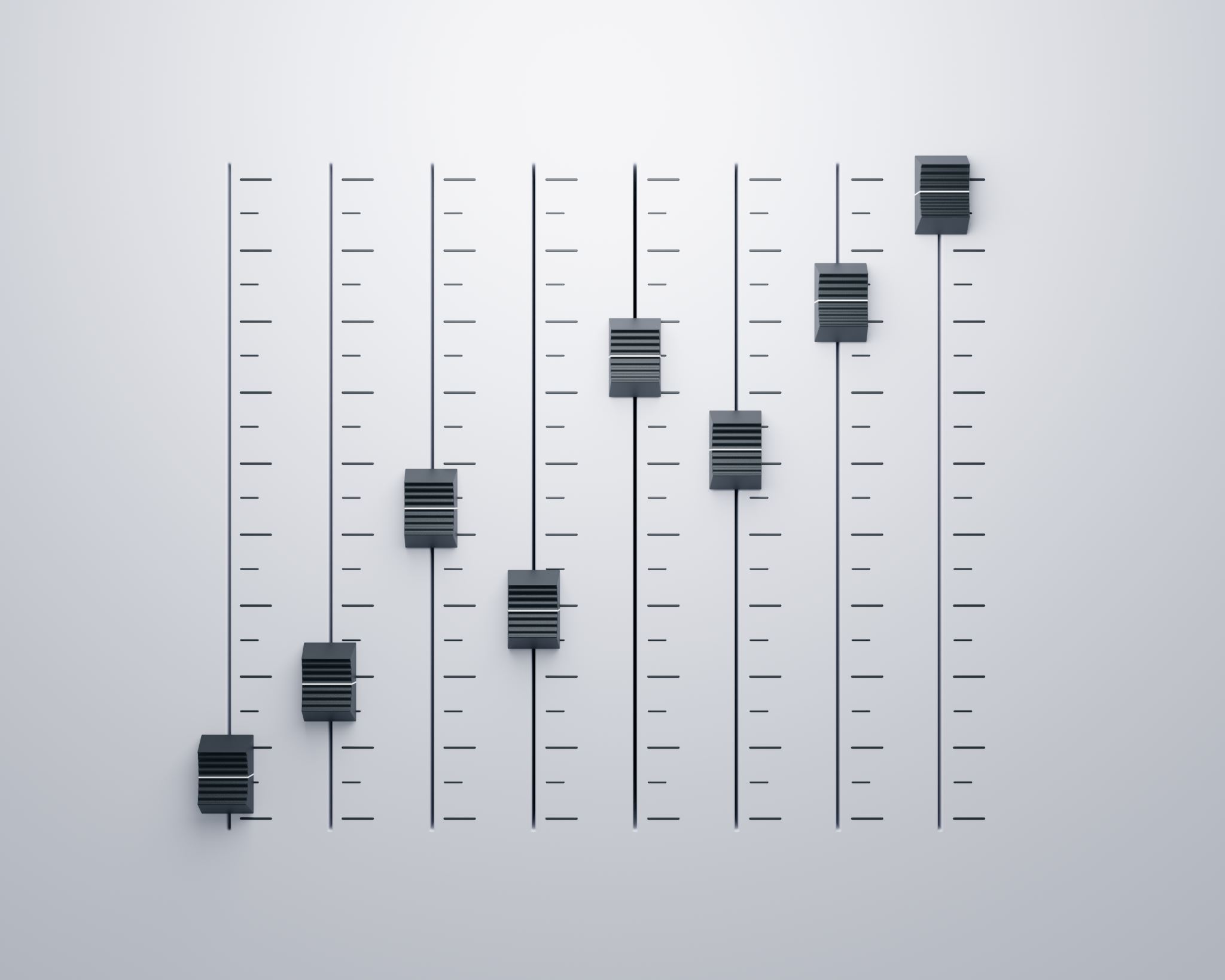 Concepts use study…
1
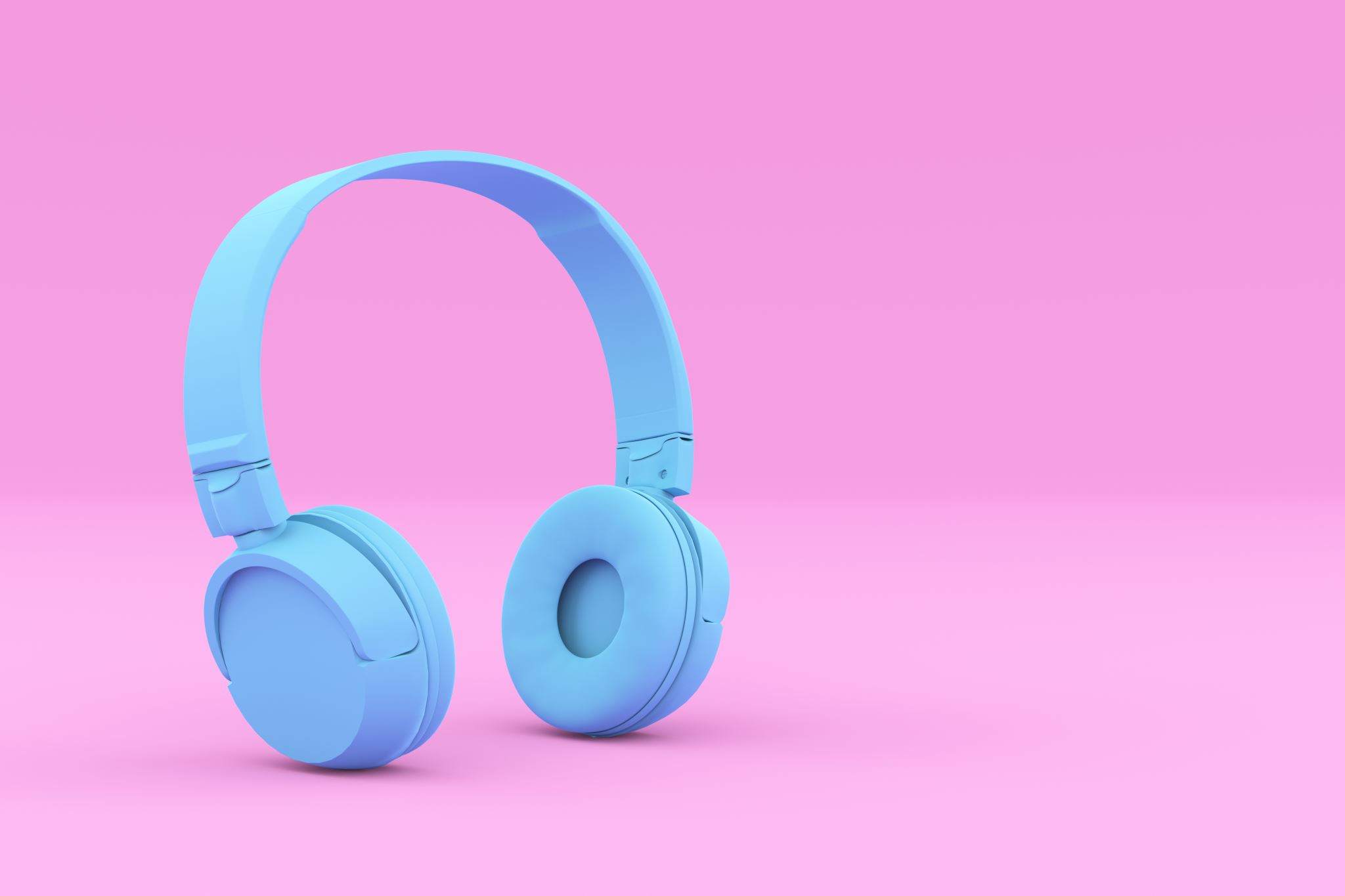 Characteristics of Sound and Digital Audio 
Sound comprises the spoken word, voices,   
    music and even noise. 
It is a complex relationship involving: 
	1. a vibrating object (sound source)
	2. a transmission medium (usually air) 
	3. a receiver (ear) and
	4. a preceptor (brain).
Concepts use study…
2
What is Audio-Visual Coding?
Importance of Standards
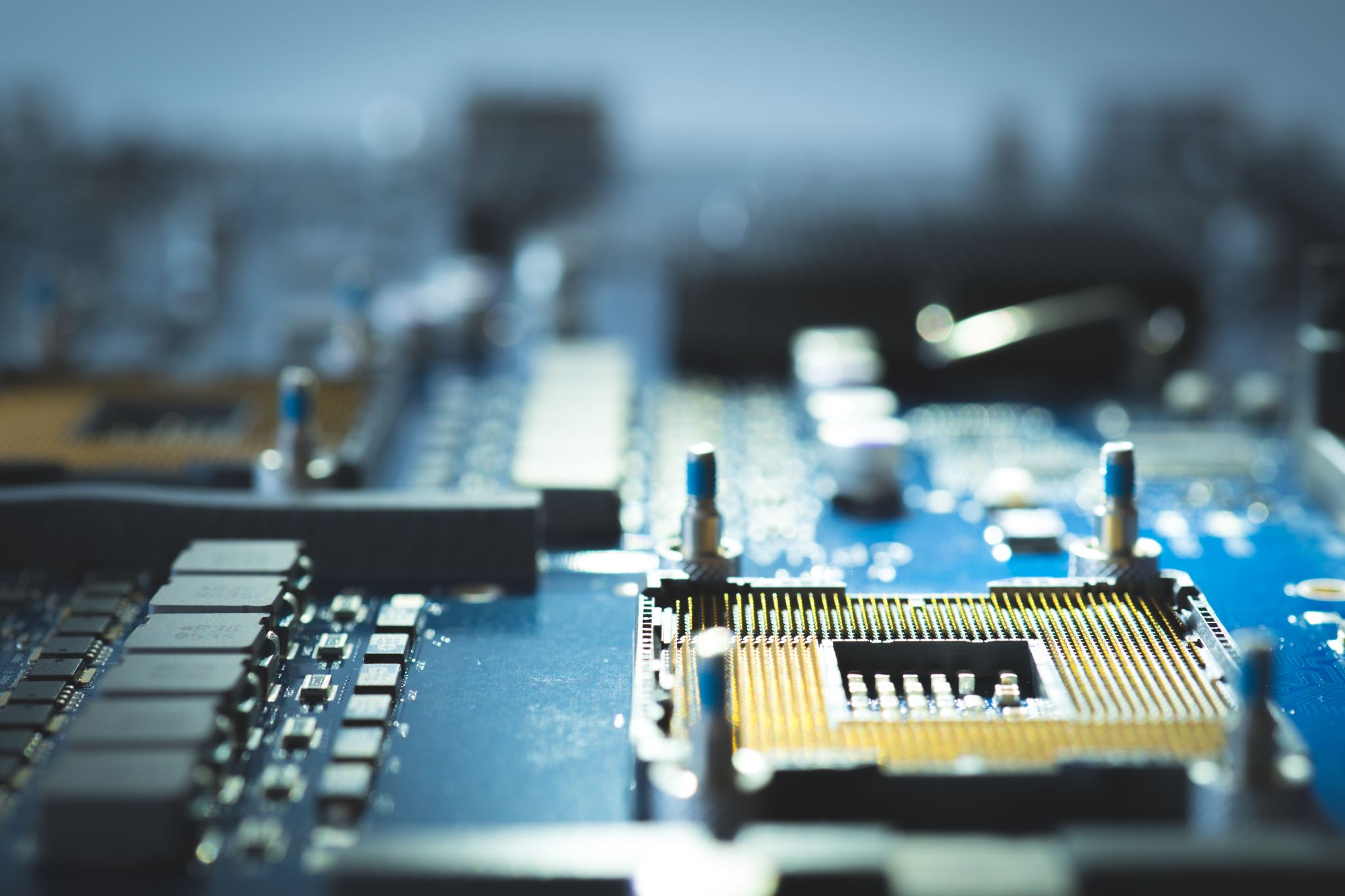 Why are Coding Standards needed?
Standards for coding audiovisual objects, such as video and audio content, are crucial for several reasons, primarily to ensure:
data compression
interoperability, 
efficiency, 
quality, and 
compatibility across different devices and platforms.
Data Compression
Interoperability:
Efficiency:
Quality:
Scalability:
Future-proofing:
Overview of JPEG
JPEG stands for Joint Photographic Experts Group of ISO/IEC 
.jpg and .jpeg extensions are used to store images in this format. 
JPEG is a commonly used method of lossy compression for digital images, particularly for those images produced by digital photography using the standard developed by ISO/IEC JPEG.
 The degree of compression can be adjusted, allowing a selectable tradeoff between storage size and image quality. 
It uses a lossy compression algorithm, which means some of the image data is lost.
The ISO standard for JPEG (Joint Photographic Experts Group) is ISO/IEC 10918. This standard defines the method for compressing and encoding still images, making it one of the most widely used image compression standards in the world.
Details of ISO/IEC 10918:
Part 1: Specifies the core coding system, including the basic algorithms and file format structure for compressing and encoding images.
Part 2: Defines the compliance testing to ensure that implementations conform to the standard.
Part 3: Describes extensions that provide additional functionalities, such as progressive coding.
Part 4: Deals with the registration of JPEG profiles, tags, and other parameters.
Part 5: Provides the reference software for JPEG, which serves as a basis for validating other implementations.
Part 6: Describes application to printing systems
Part 7 : Reference Software
Advantages of JPEG:
Disadvantages of JPEG:
MPEG stands for Moving Picture Experts Group of ISO/IEC, is a standard used for compressing digital video files.
 
It is optimized for compressing moving images rather than still images.

The MPEG standards actually consist of three main parts: video, audio, and systems. 

The MPEG systems part coordinates between the video and audio parts, as well as coordinating external synchronization for playing.
Overview of MPEG
The MPEG-1 standard was completed in 1993 and was adopted in video CDs. 

MP3 audio, which is popular on the Internet, is actually an MPEG-1 standard adopted to handle music in digital audio. It is called MP3 because it is an arrangement for MPEG Audio Layer 3. 

The MPEG-2 standard was proposed in 1996. 

It is used as the format for many digital television broadcasting applications and is the basis for digital versatile disks (DVDs), a much more compact version of the video CD with the capacity for full-length movies.

The MPEG-4 standard was completed in 1998 and was adopted in 1999. 

MPEG-4 is designed for transmission over channels with a low bit rate . It is now the popular format for video scripts on the Internet.
Overview of MPEG
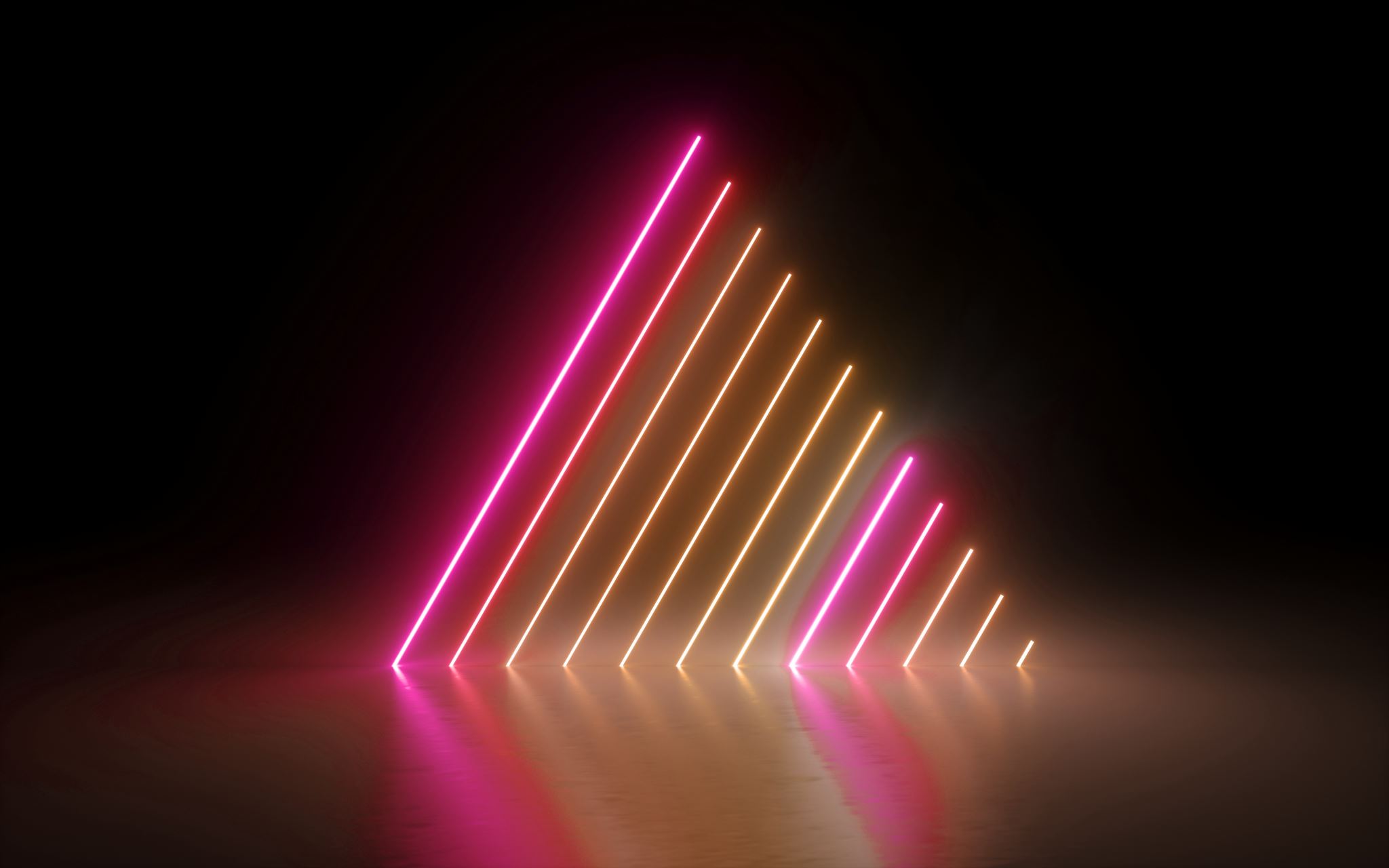 What does IS/ISO/IEC 14496 series of Standards Cover?
Coded representation of media objects
IS/ISO/IEC 14496 - A system for the communication of interactive audio-visual scenes
This specification includes the following elements.
The coded representation of natural or synthetic, two-dimensional (2D) or three-dimensional (3D) objects that can be manifested audibly and/or visually (audio-visual objects) (specified in Parts 2, 3, 10, 11, 16, 19, 20, 23 and 25 of ISO/IEC 14496).
The coded representation of the spatio-temporal positioning of audio-visual objects as well as their behavior in response to interaction (scene description, specified in Parts 11 and 20 of ISO/IEC 14496).
The coded representation of information related to the management of data streams (synchronization, identification, description and association of stream content, specified in this Part and in Part 24 of ISO/IEC 14496).
A generic interface to the data stream delivery layer functionality (specified in Part 6 of ISO/IEC 14496).
An application engine for programmatic control of the player: format, delivery of downloadable Java byte code as well as its execution lifecycle and behavior through APIs (specified in Parts 11 and 21 of ISO/IEC 14496).
A file format to contain the media information of an ISO/IEC 14496 presentation in a flexible, extensible format to facilitate interchange, management, editing, and presentation of the media specified in Part 12 (ISO File Format), Part 14 (MP4 File Format) and Part 15 (AVC File Format) of ISO/IEC 14496.
The coded representation of font data and of information related to the management of text streams and font data streams (specified in Parts 17, 18 and 22 of ISO/IEC 14496)
Architecture
The information representation specified in ISO/IEC 14496 describes the means to create an interactive audio-visual scene in terms of coded audio-visual information and associated scene description information.
The entity that composes and sends, or receives and presents such a coded representation of an interactive audio-visual scene is generically referred to as an “audio-visual terminal” or just “terminal”. 
This terminal may correspond to a stand-alone application or be part of an application system.
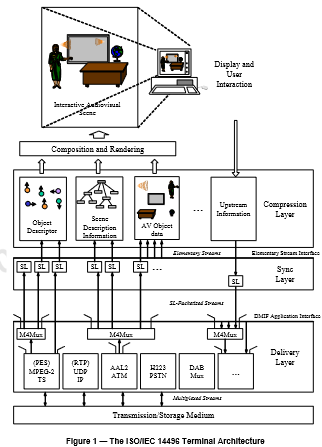 Syntax and Symantics
The standard provides the Syntex and Semantics for Media Header Boxes, Sample Description Boxes, IPMS Decoder, OCU Decoder etc.

Typical Example of IPMP Message Syntax is as shown.
Composition of Media Objects
Figure  explains the way in which an audiovisual scene in MPEG-4 is described as composed of individual objects.
Such grouping allows authors to construct complex scenes and enables consumers to manipulate meaningful (sets of) objects.
The scene description builds on several concepts from the Virtual Reality Modeling language (VRML) in terms of both its structure and the functionality of object composition nodes and extends it to fully enable the aforementioned features.
Detailed Technical Description of MPEG 4 Standard
Description and Synchronization of Streaming Data for Media Objects
Delivery of Streaming Data
Interaction with Media Objects
Management and Identification of Intellectual Property
DMIF
Detailed Technical Description of MPEG 4 Standard
Demultiplexing, Synchronization and description Streaming Data for Media Objects
Syntax Description
Coding of Audio Objects
Coding of Visual Objects
Scene Description
Introduction to JVET
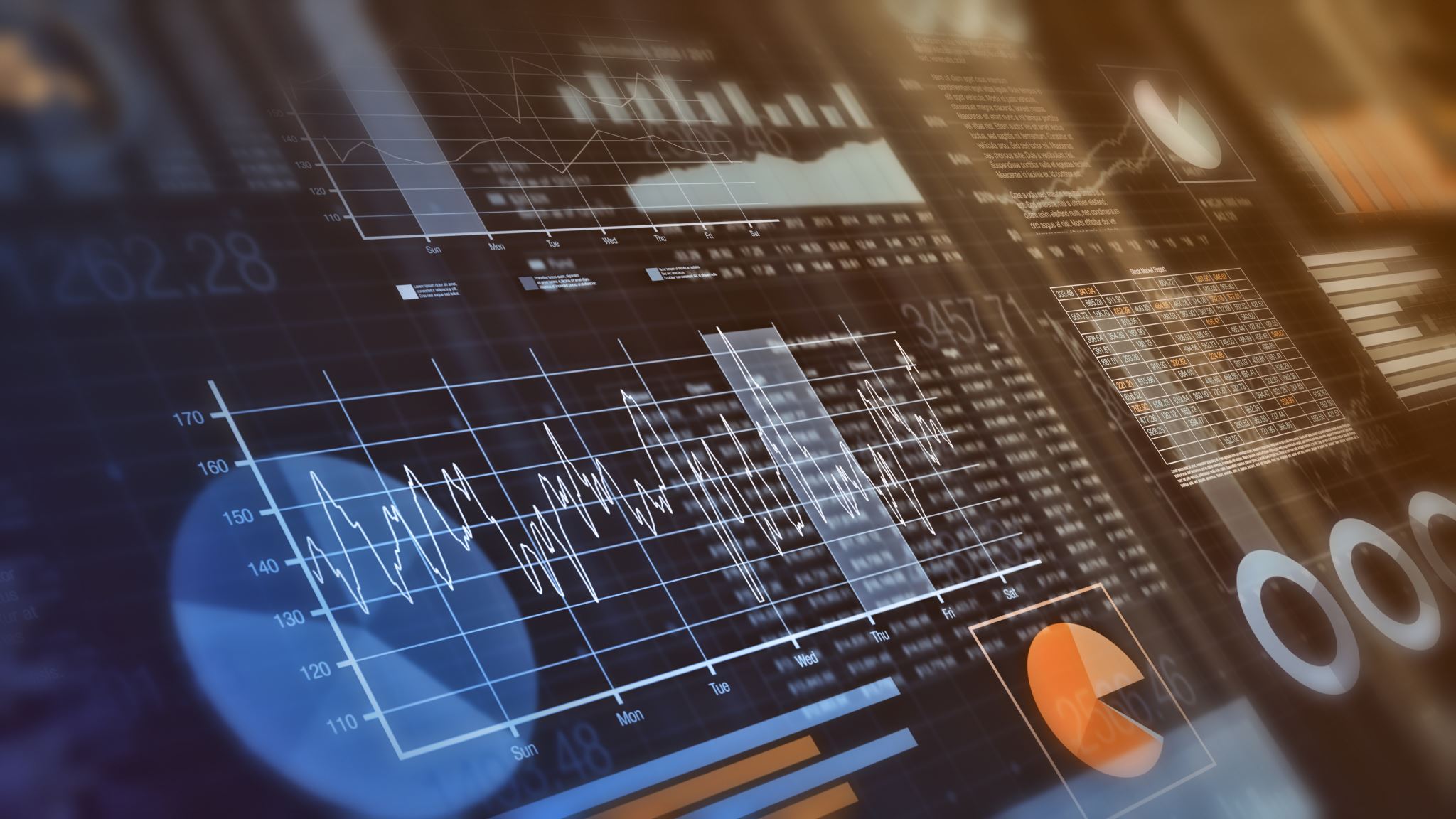 Some Important Standards in the field of Coding of Audio and Video Objects
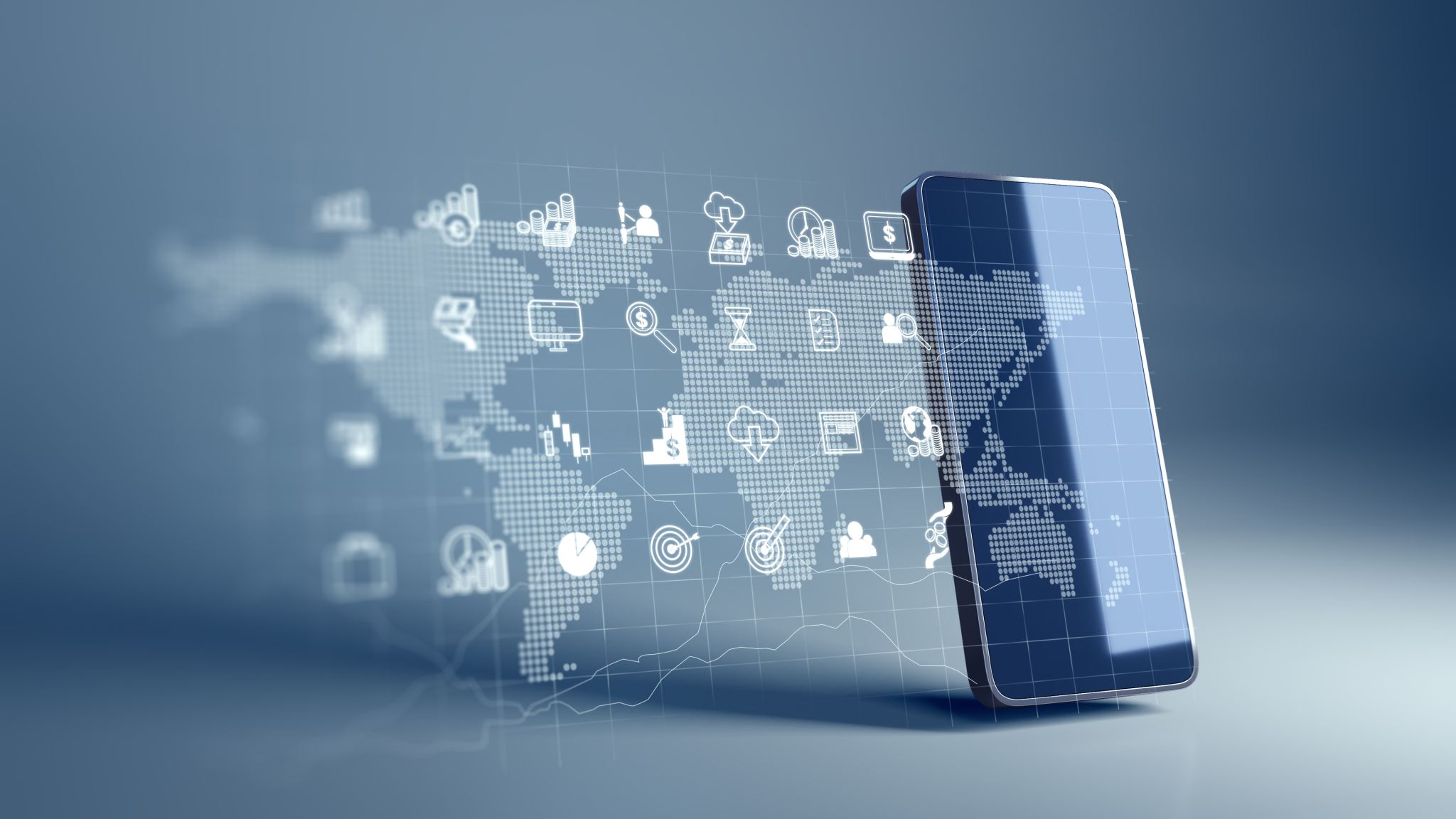 What would have been the scenario in the absence of these standards?
Device Compatibility Issues: Different manufacturers would likely have developed their own proprietary formats leading to a fragmented ecosystem where media files could only be played on specific devices, creating significant compatibility issues.
Cross-Platform Incompatibility: Difficulty in sharing media across different platforms (Windows, macOS, Linux, mobile devices, etc.), as each platform might have supported different, non-standard formats.
Reduced Growth of Social Media: Platforms like Instagram, Facebook, YouTube, and others rely heavily on standardized image and video formats. Without MPEG and JPEG, the ease of uploading and viewing media across different devices and networks would have been severely hampered.
Delayed Streaming Services: The development and adoption of streaming services like Netflix, YouTube, and Spotify could have been significantly delayed as they rely on MPEG standards (like MP3, H.264, etc.) for efficient streaming and compression of audio and video content.
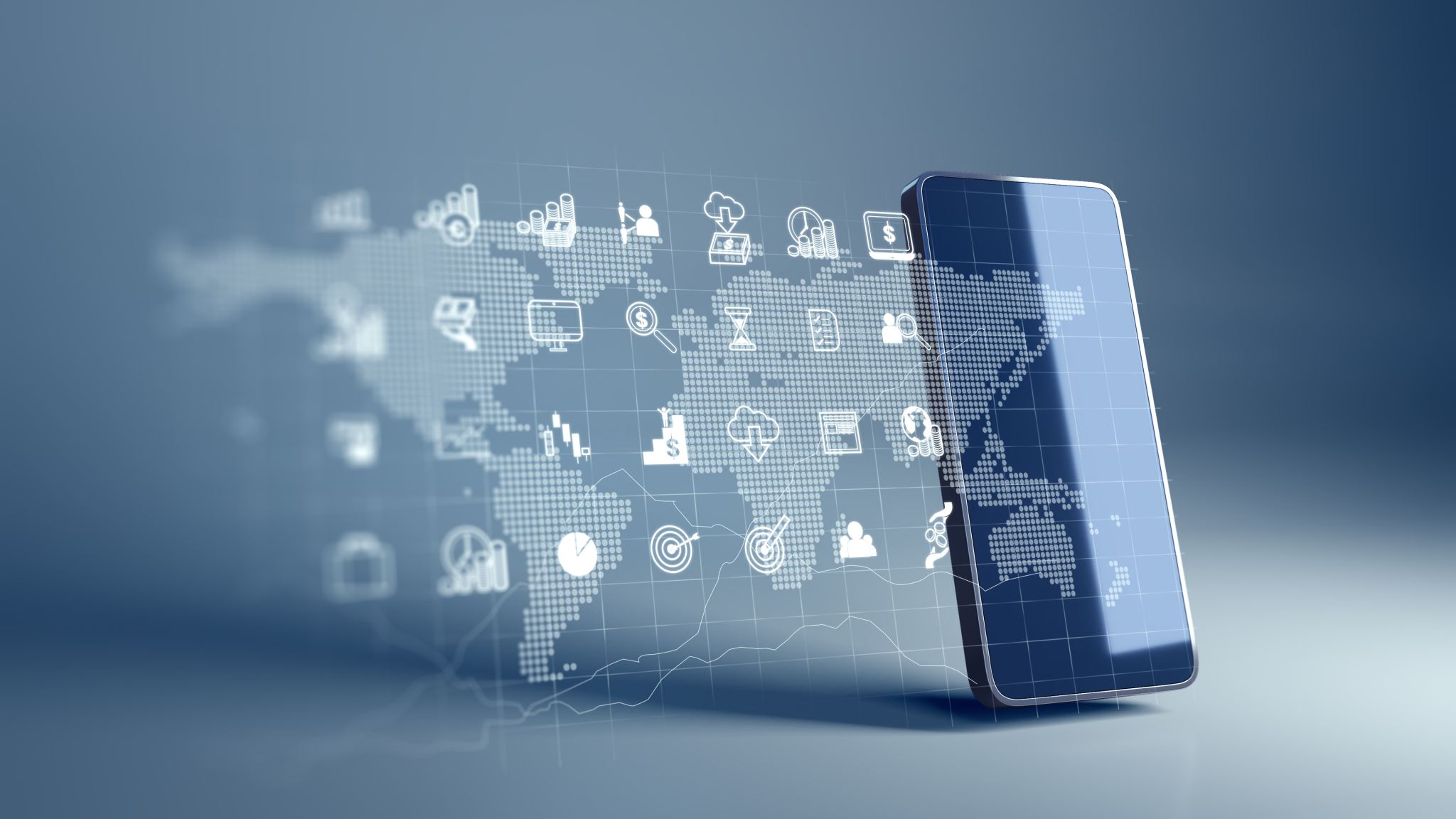 What would have been the scenario in the absence of these standards?
Less Efficient Compression: Proprietary formats might not have achieved the same level of compression efficiency as JPEG and MPEG, leading to larger file sizes and slower transmission speeds. 
Lower Quality Media: Without the optimized algorithms provided by these standards, the quality of digital images and videos might have been lower, especially when compressed for storage or transmission.
Difficulty in Media Preservation: The long-term preservation of digital media could have been more challenging. Archiving non-standard or proprietary formats would have required specific software or hardware, which might not be available in the future, risking the loss of digital content.
Reduced Innovation in Media Technologies: The lack of standardized formats might have slowed down innovation in media technologies. Developers and content creators would have been more focused on ensuring compatibility rather than pushing the boundaries of what’s possible with digital media.
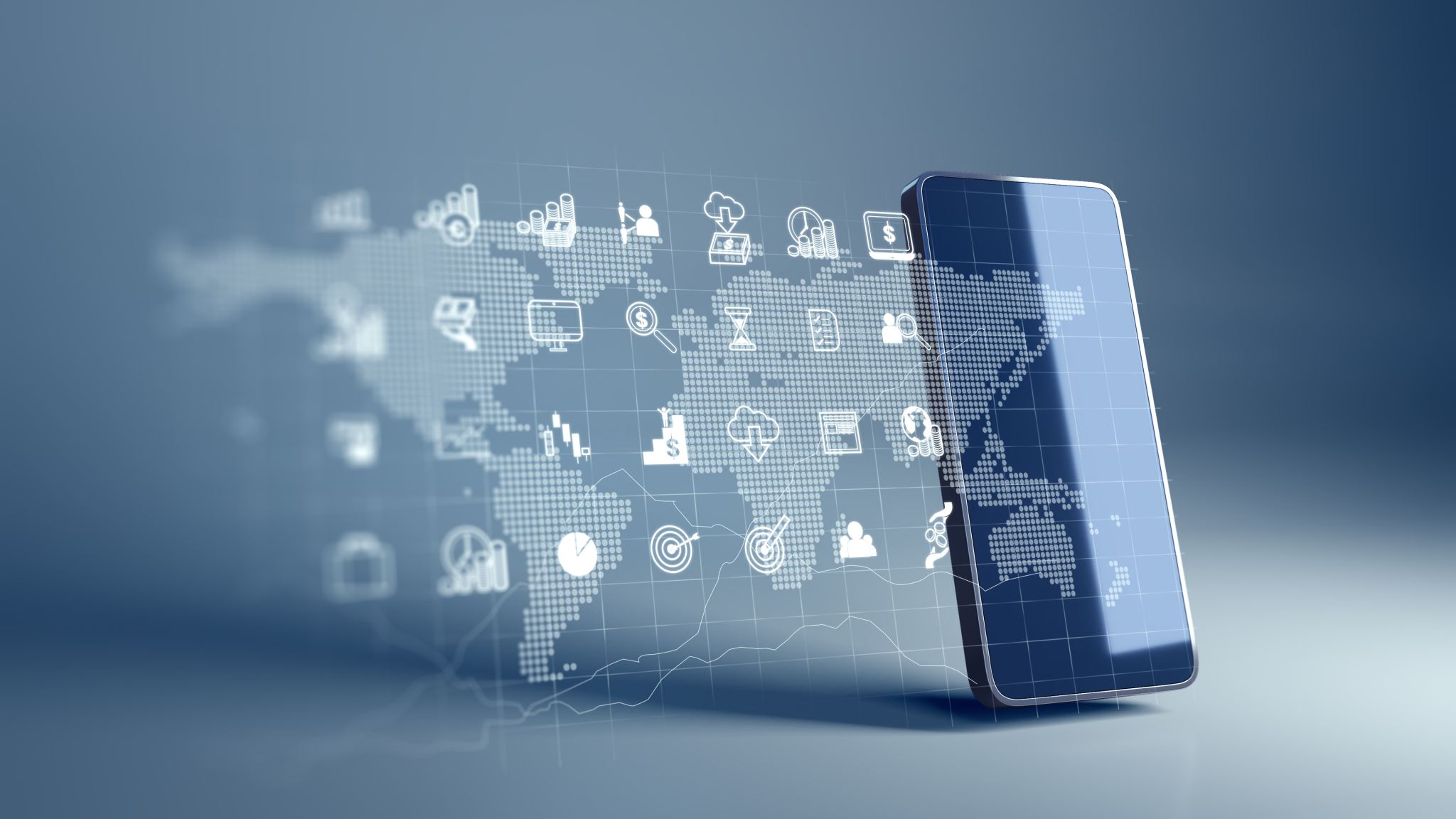 Conclusion:
Without the MPEG and JPEG standards, the digital media landscape would have been far more fragmented, less efficient, and likely slower to develop. 

These standards have played a crucial role in enabling the seamless exchange of media across devices and platforms, driving the growth of digital content and the internet as we know it today.
Bibliography:
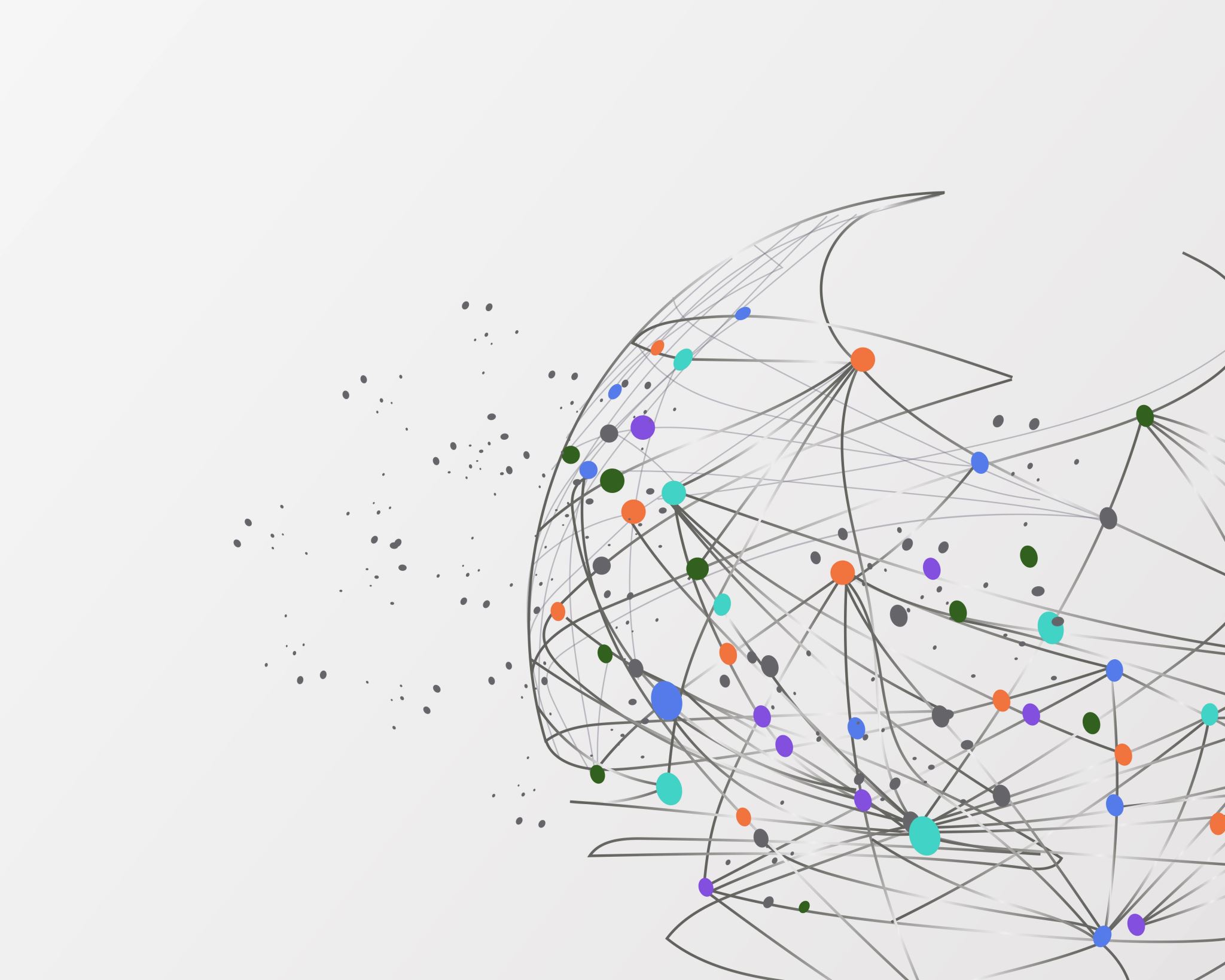 Thanks!